Earth’s Energy Balance
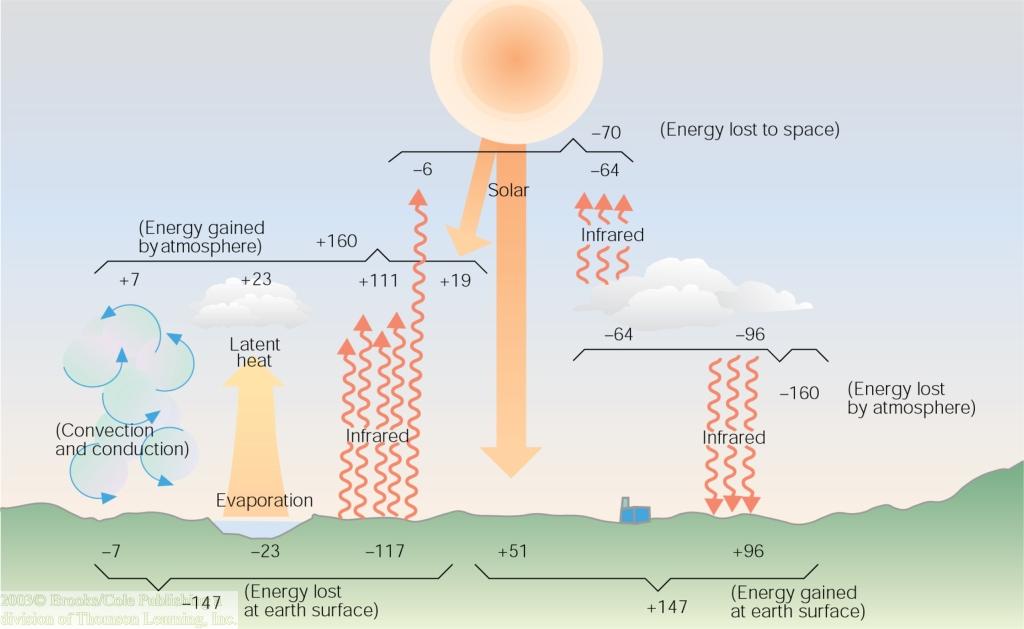 100 units of solar radiation hits the top of the atmosphere
Surface absorbs 51 solar units (49 reflected & absorbed)
Surface absorbs another 96 units from the warm sky!
Atmosphere emits 96 units down (warm) but 64 up (cold)
Surface has to get rid of 147 units: 117 by radiation, 23 by evaporated water, only 7 by rising hot air
Seasons & Solar Intensity
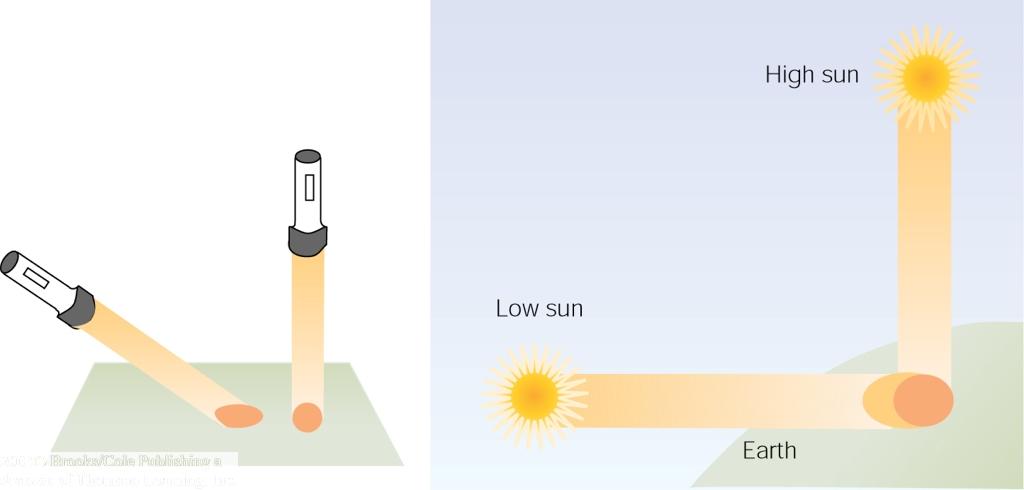 A sunlight beam that strikes at an angle is spread across a greater surface area, and is a less intense heat source than a beam impinging directly.
Solstice & Equinox
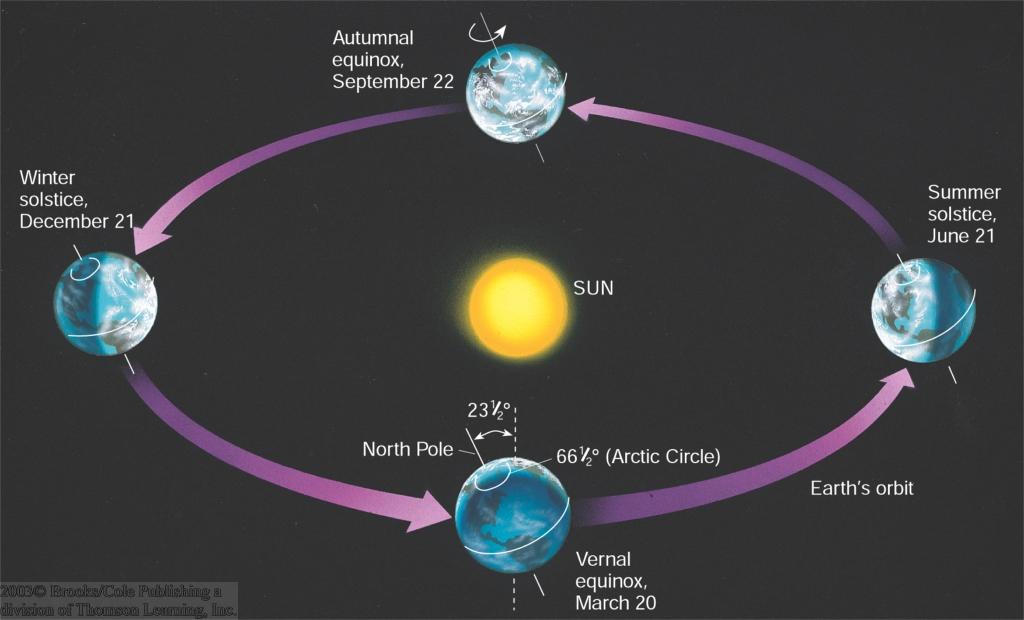 At solstice, one pole is light & one is dark (24/7)
At equinox, tilt provides exactly 12 hours of night and 12 hours of day everywhere
Midnight Sun
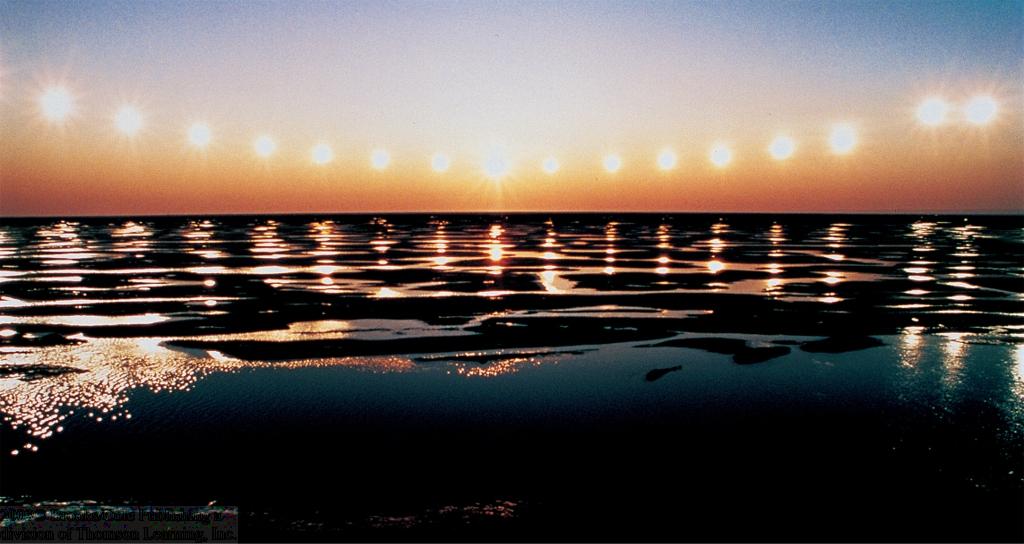 The region north of the Arctic Circle experiences a period of 24 hour sunlight in summer, where the Earth's surface does not rotate out of solar exposure
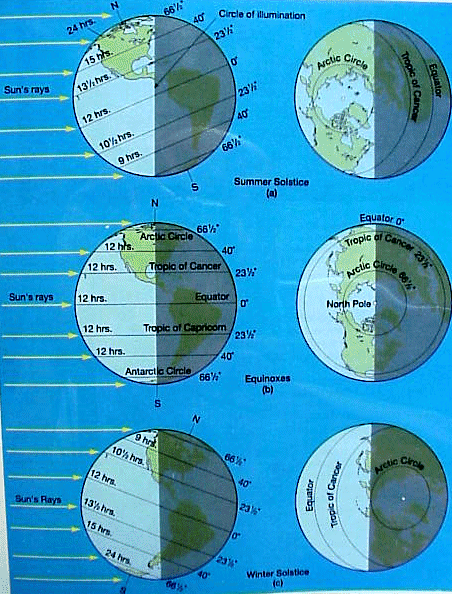 NH summer
June 21
Equinox
March 20, Sept 22
NH winter
Dec 21
Daily Solar at Top of Atmosphere
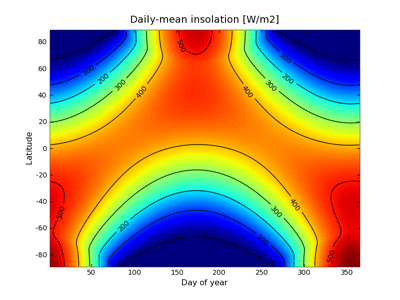 75º N in June gets more sun than the Equator!
Compare N-S changes by seasons
Very little tropical seasonality